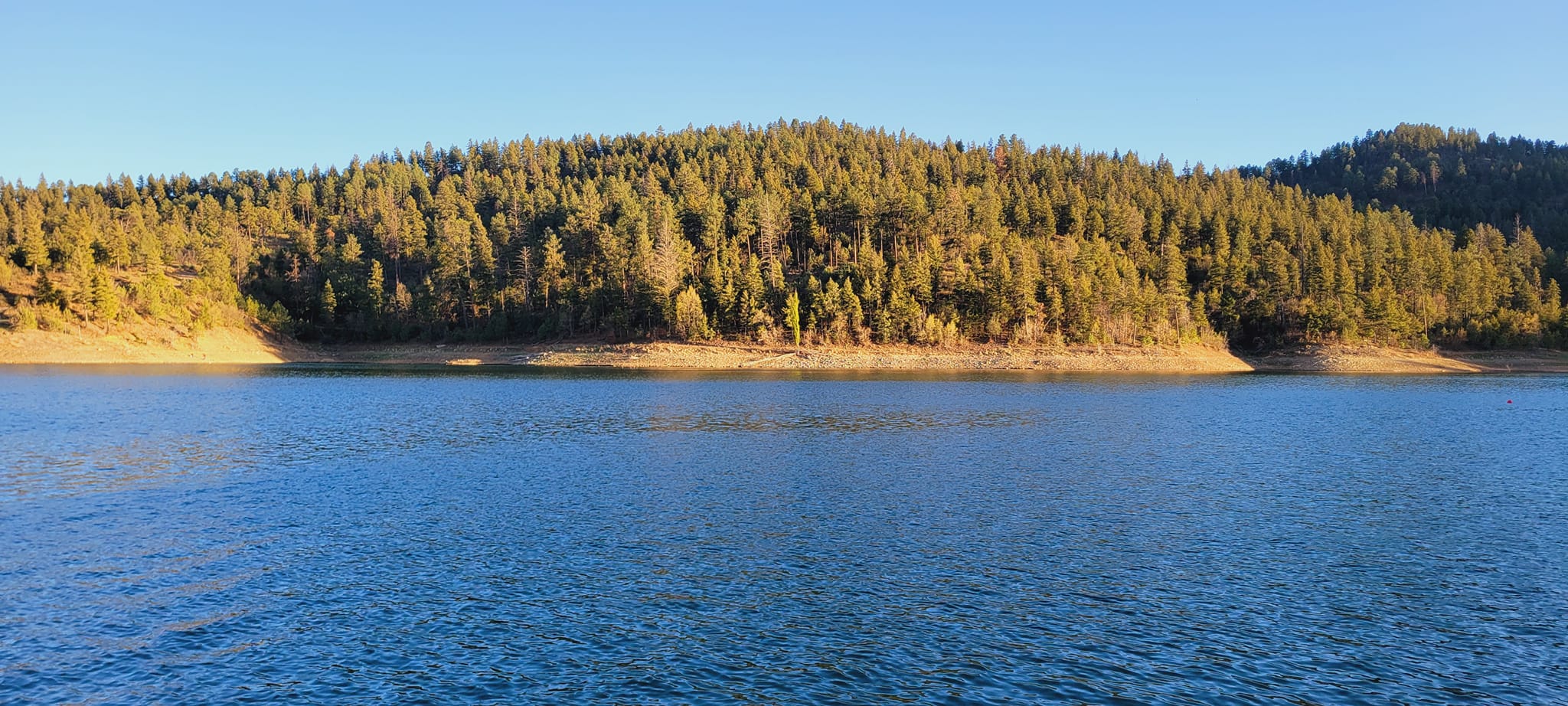 WHAT KIDS NEED FROM THEIR PARENTS
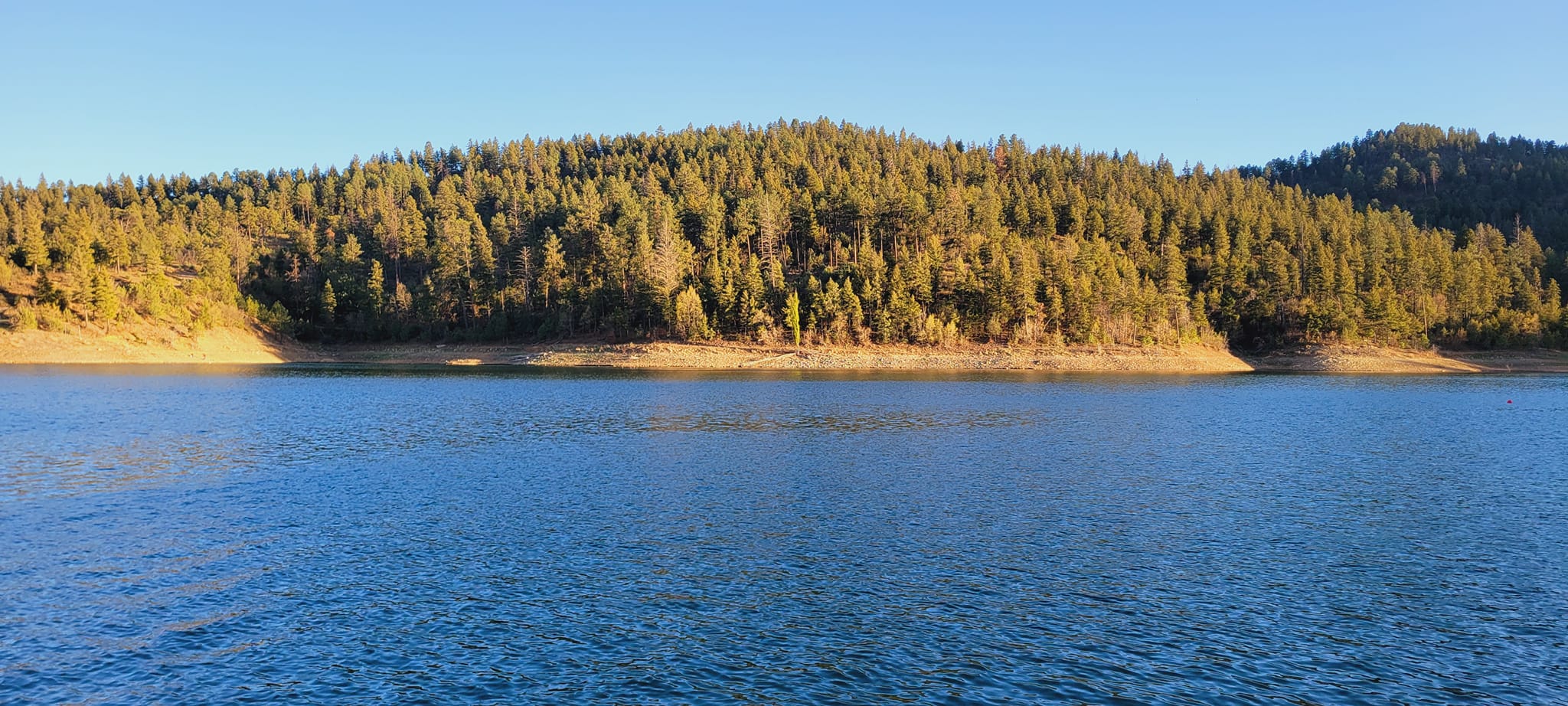 WHAT KIDS NEED FROM THEIR PARENTS
Love
Hosea 11:1
Titus 2:4
Colossians 3:21
Psalm 127:3-5
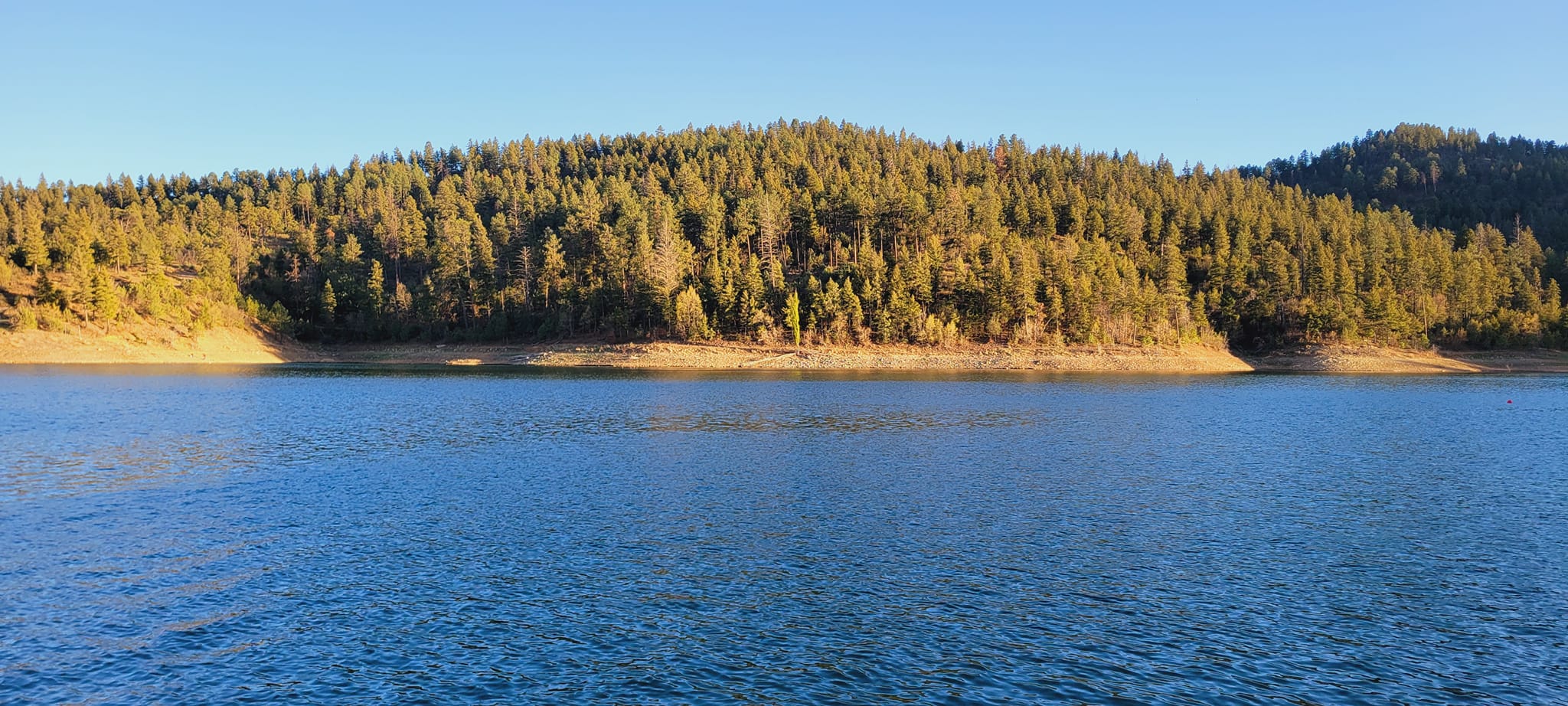 WHAT KIDS NEED FROM THEIR PARENTS
Food
Matthew 7:7-11
1st Timothy 5:8
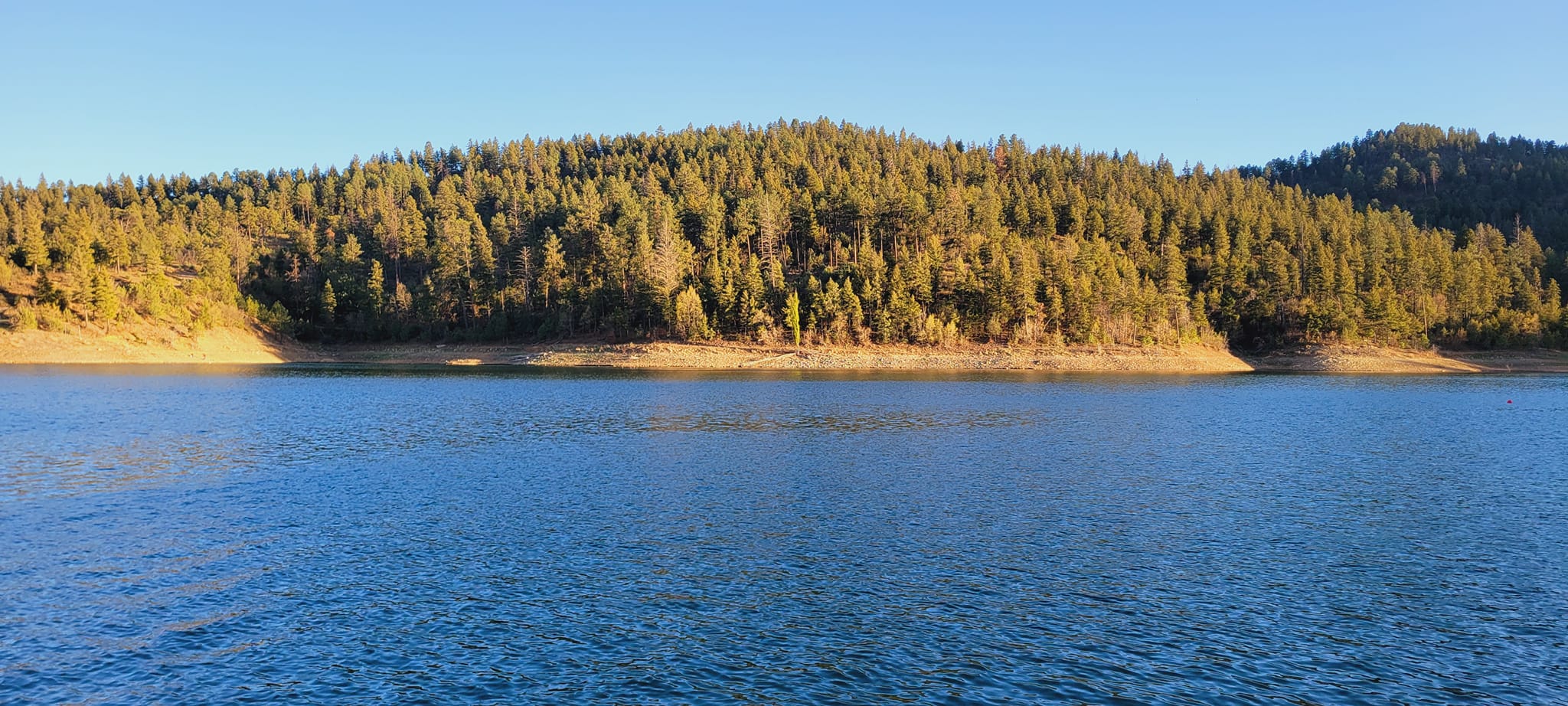 WHAT KIDS NEED FROM THEIR PARENTS
Instruction
2nd Timothy 1:5; 3:15
Ephesians 6:4; Genesis 18:19
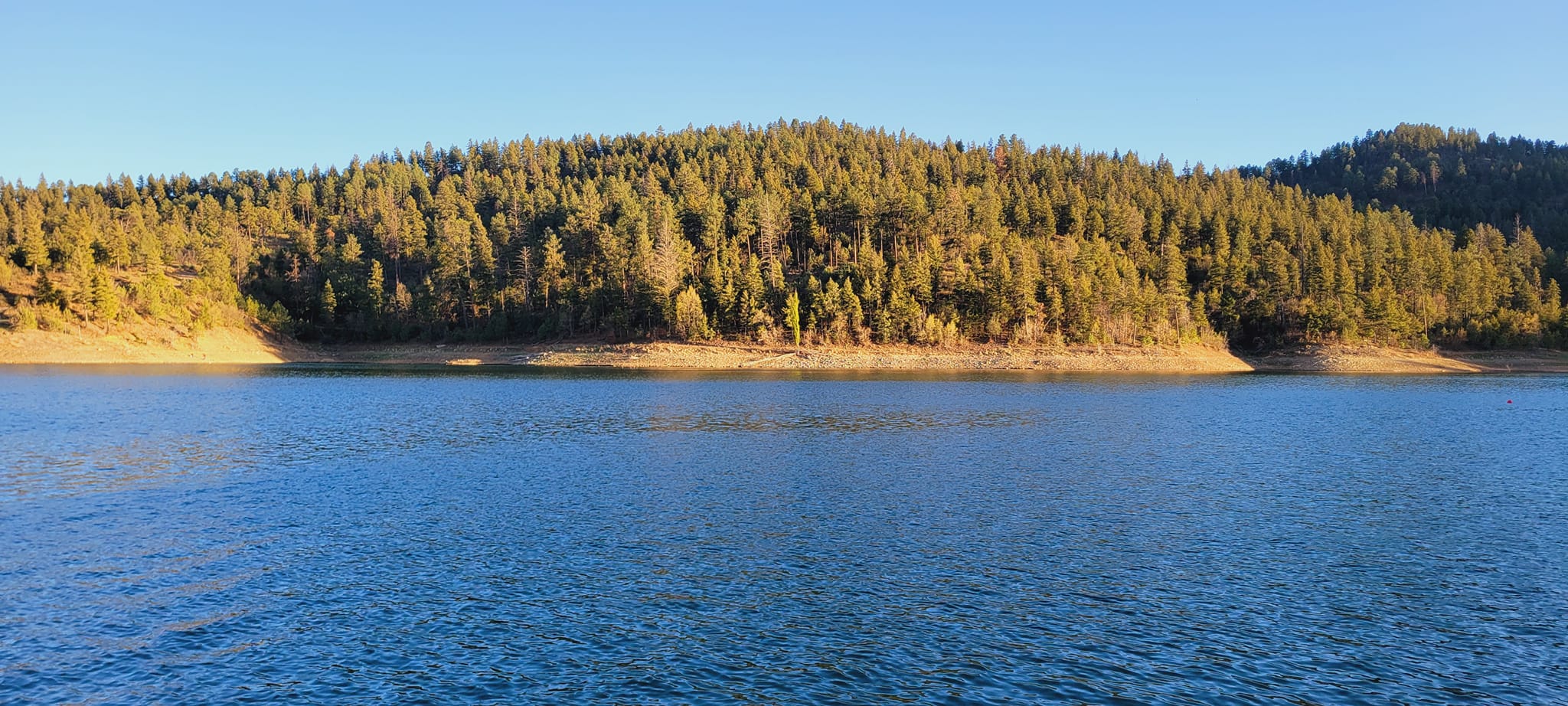 WHAT KIDS NEED FROM THEIR PARENTS
Time
Deuteronomy 6:6-9
Exodus 12:26-27; Joshua 4:4-7
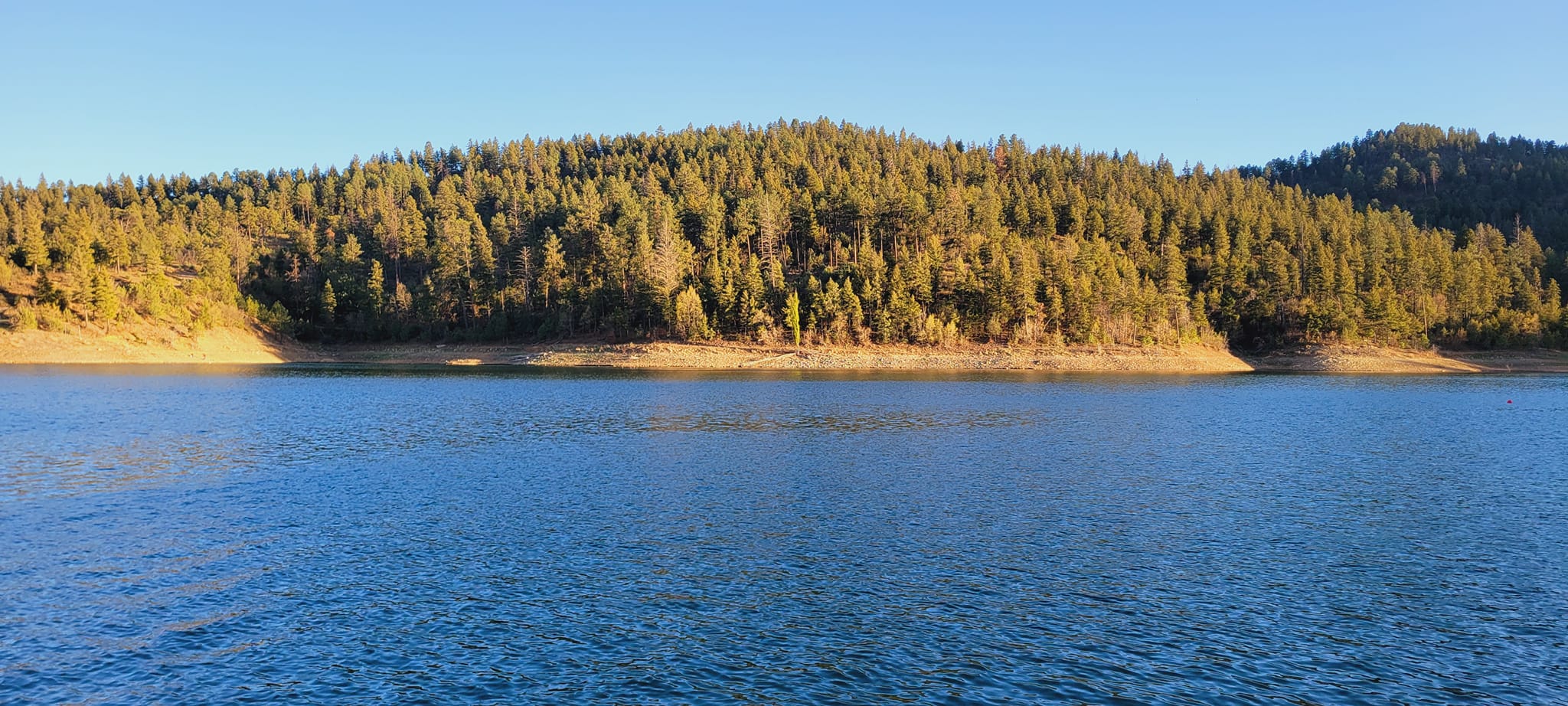 WHAT KIDS NEED FROM THEIR PARENTS
Responsibility
Lamentations 3:27
Genesis 37:2, 12-14
Genesis 29:9
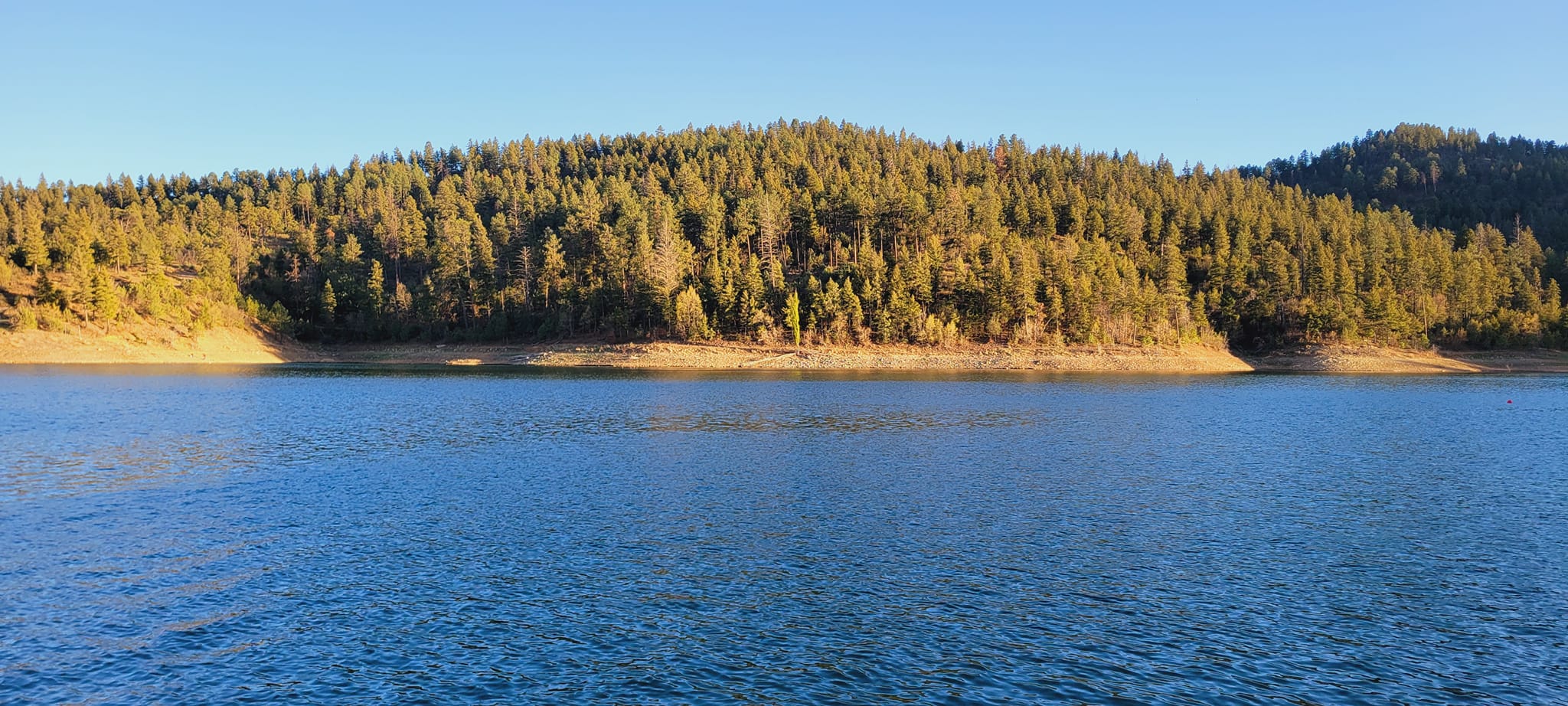 WHAT KIDS NEED FROM THEIR PARENTS
Discipline
Proverbs 13:24; 19:18; 22:15; 23:13-14; 29:15, 17
Hebrews 12:5-11
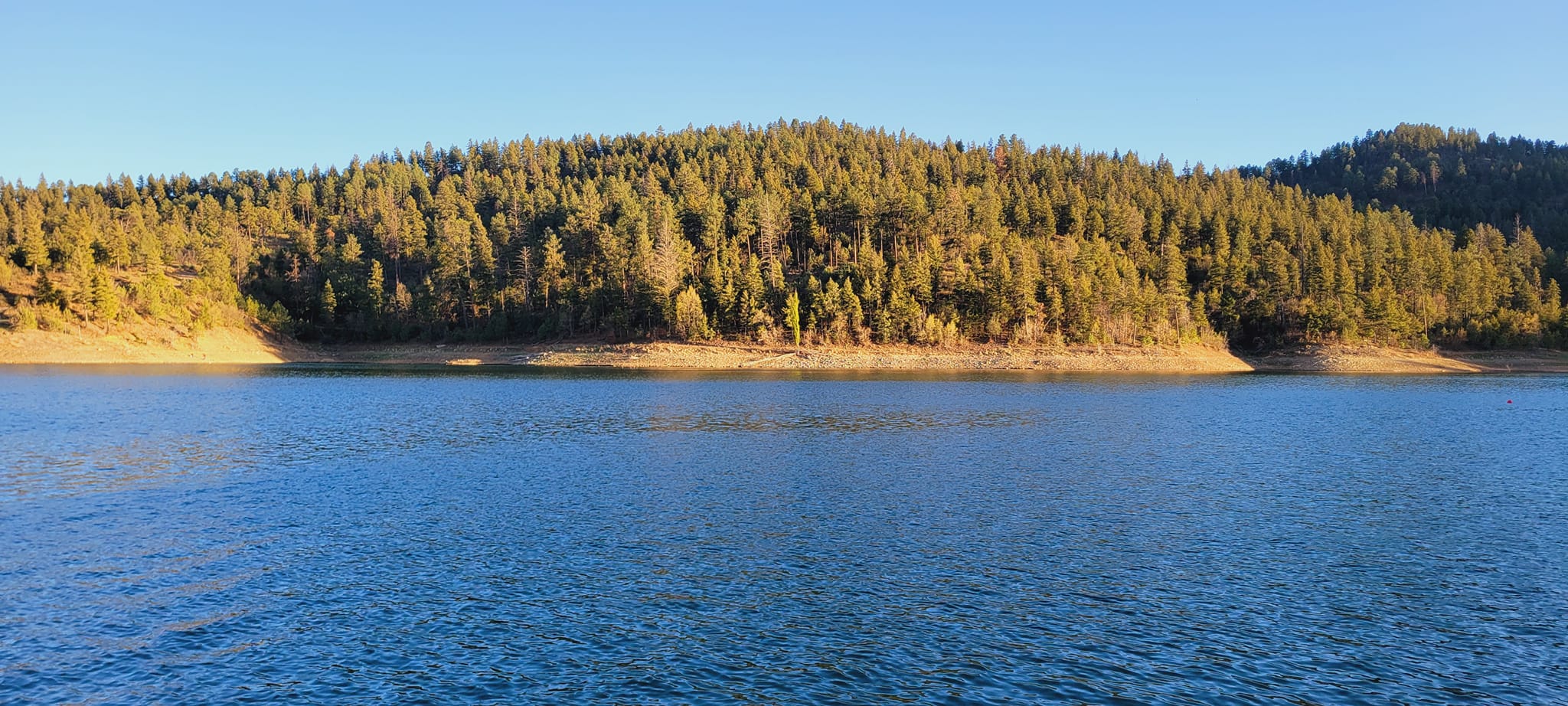 WHAT KIDS NEED FROM THEIR PARENTS
Love
Food
Instruction
Time
Responsibility
Discipline